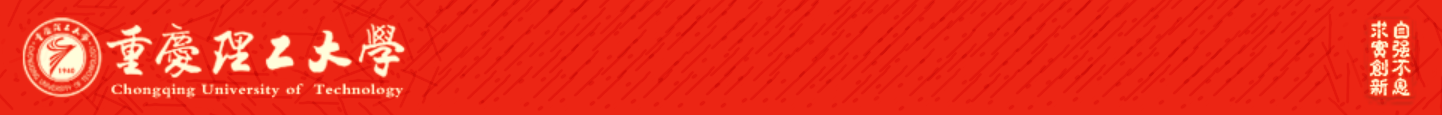 ATAI
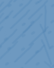 Advanced Technique of Artificial  Intelligence
Chongqing University of Technology
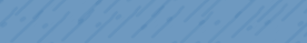 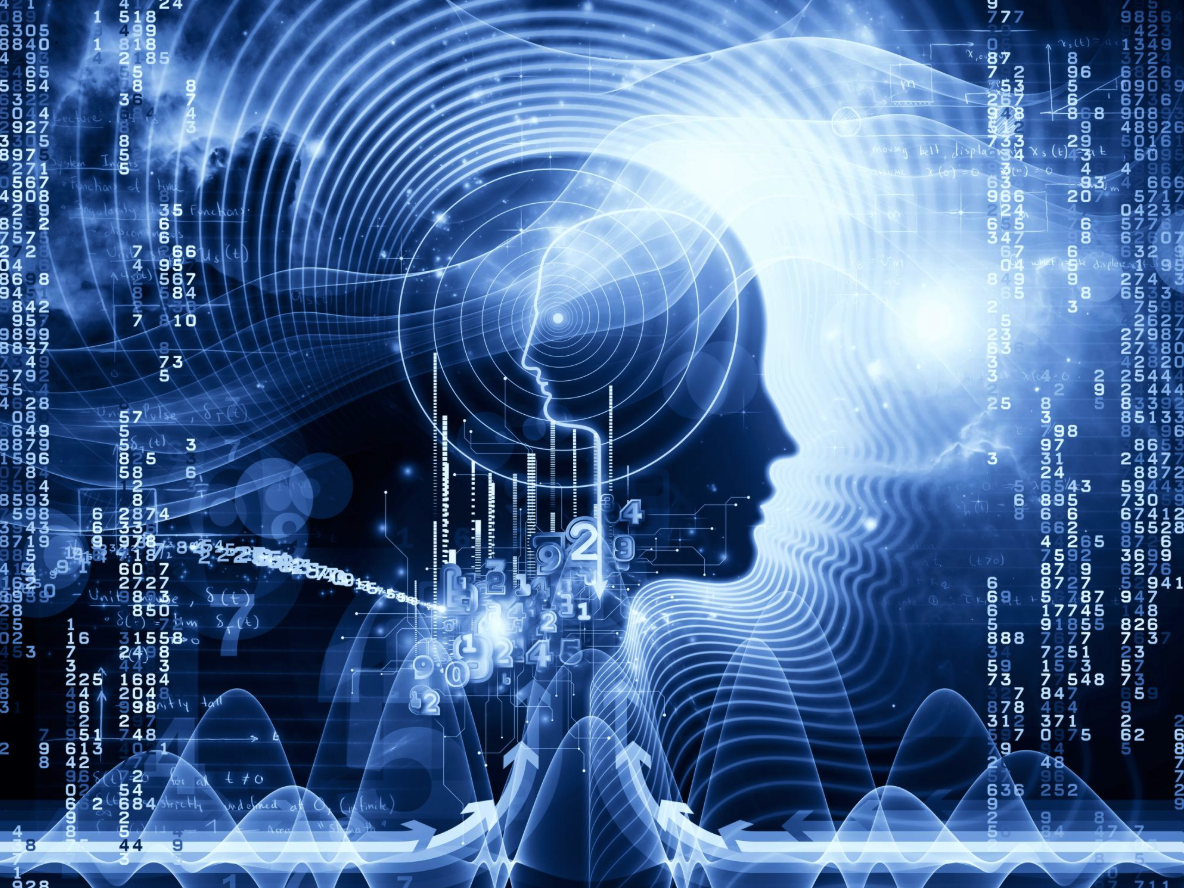 Few-shot Learning summary
Reported by TingWang
Introduction_Method
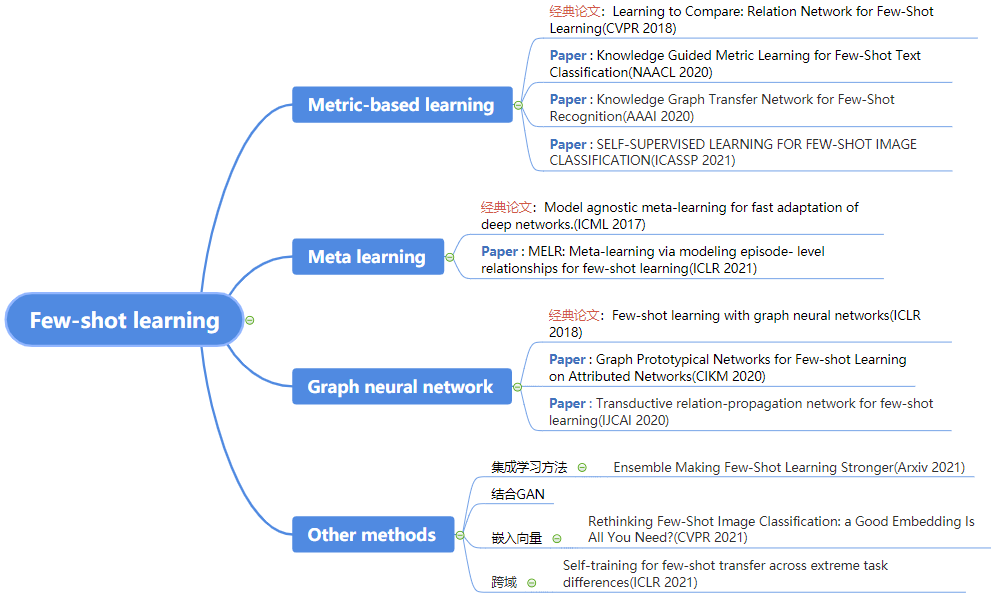 Introduction_Method
Metric Based:
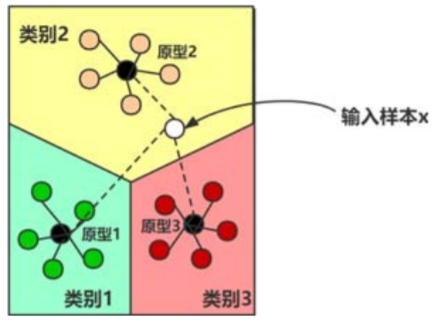 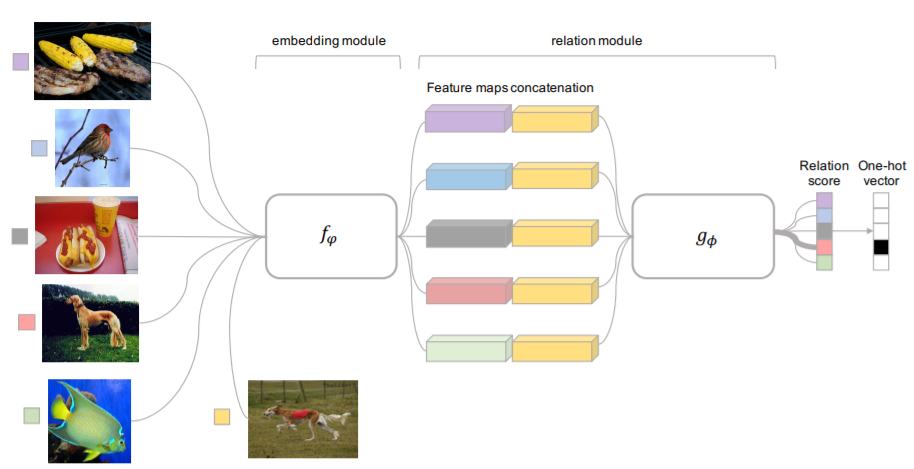 paper: Learning to Compare: Relation Network for Few-Shot Learning(CVPR2018)
Introduction_Method
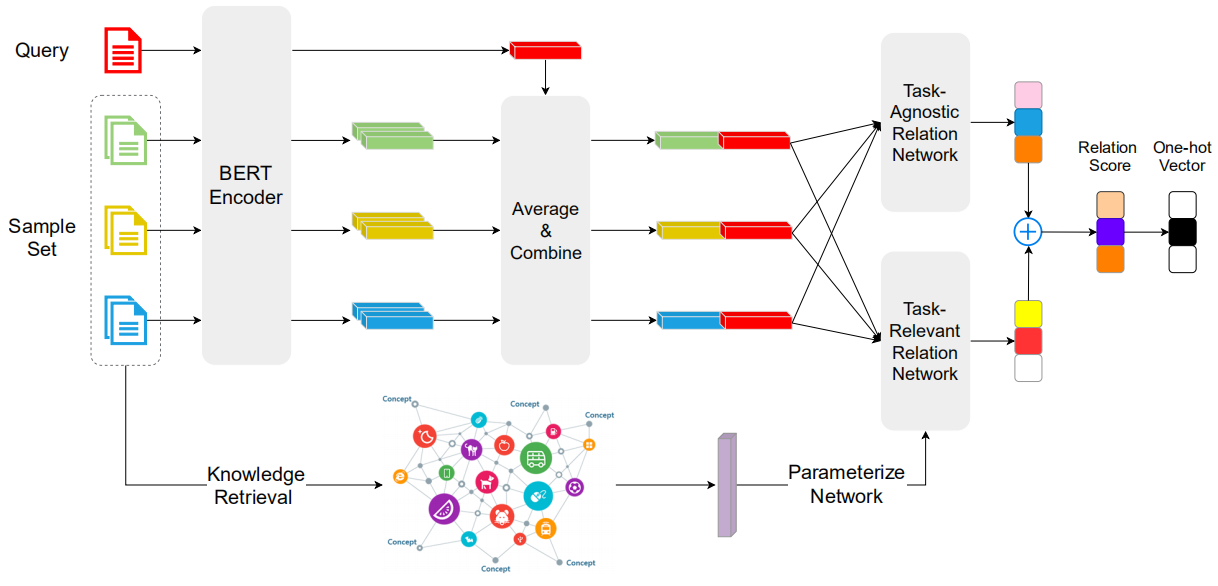 Paper : Knowledge Guided Metric Learning for Few-Shot Text Classification(NAACL 2020)
Introduction_Method
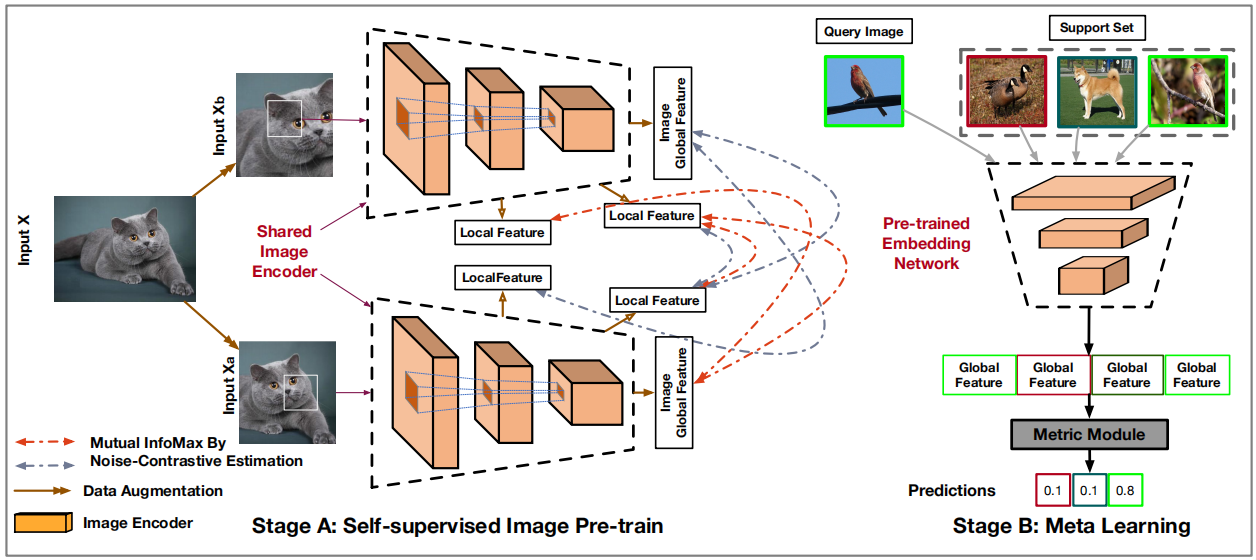 Paper : SELF-SUPERVISED LEARNING FOR FEW-SHOT IMAGE CLASSIFICATION (ICASSP 2021)
Code: https://github.com/phecy/SSL-FEW-SHOT
Introduction_Method
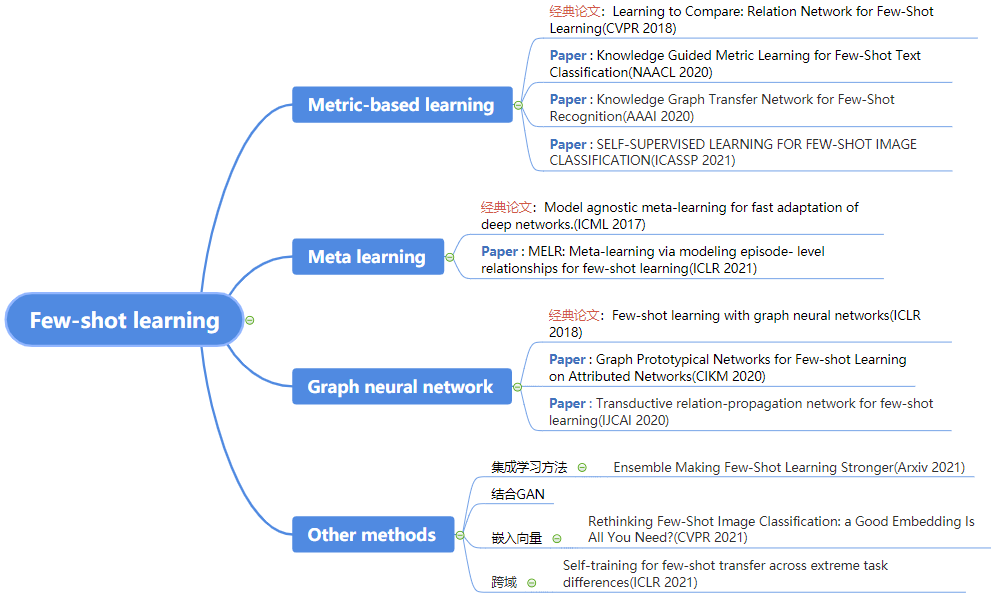 Query set
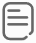 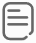 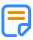 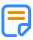 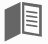 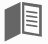 Introduction_Method
Episodic training:
Support set
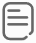 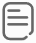 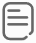 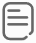 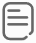 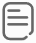 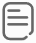 meta task1:
meta-train:
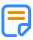 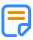 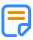 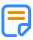 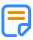 meta task2:
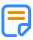 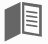 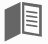 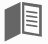 meta task3:
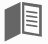 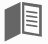 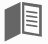 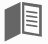 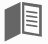 Meta学习器
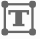 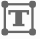 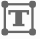 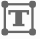 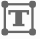 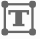 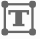 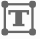 meta task4:
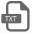 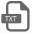 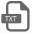 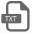 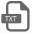 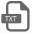 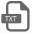 meta-test:
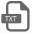 meta task5:
Introduction_Method
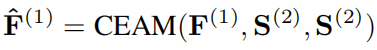 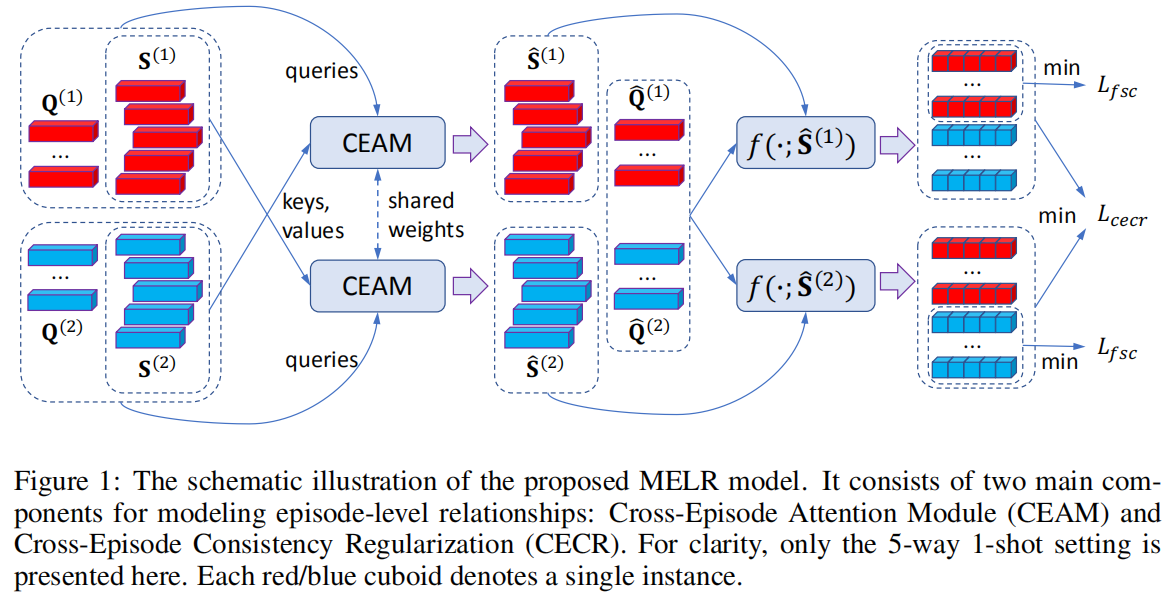 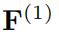 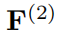 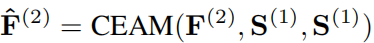 Paper : Meta-learning via modeling episode- level relationships for few-shot learning(ICLR 2021)
Introduction_Method
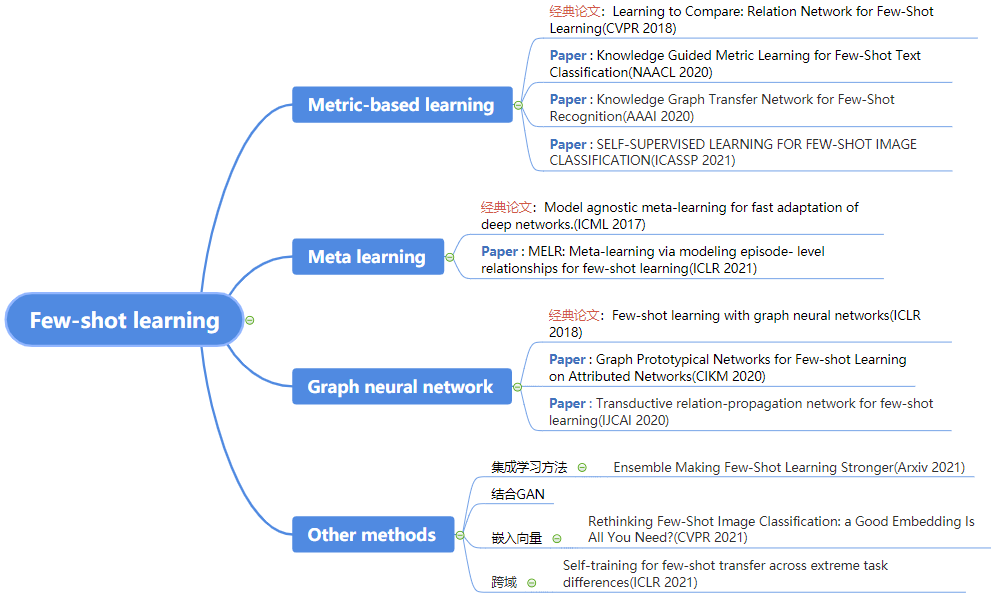 Introduction_Method
Graph neural network:
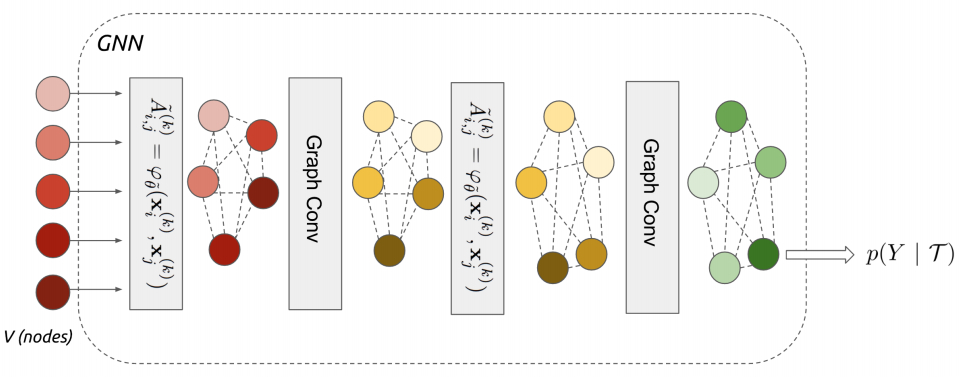 paper: FEW-SHOT LEARNING WITH GRAPH NEURAL NETWORKS（ICLR2018）
Introduction_Method
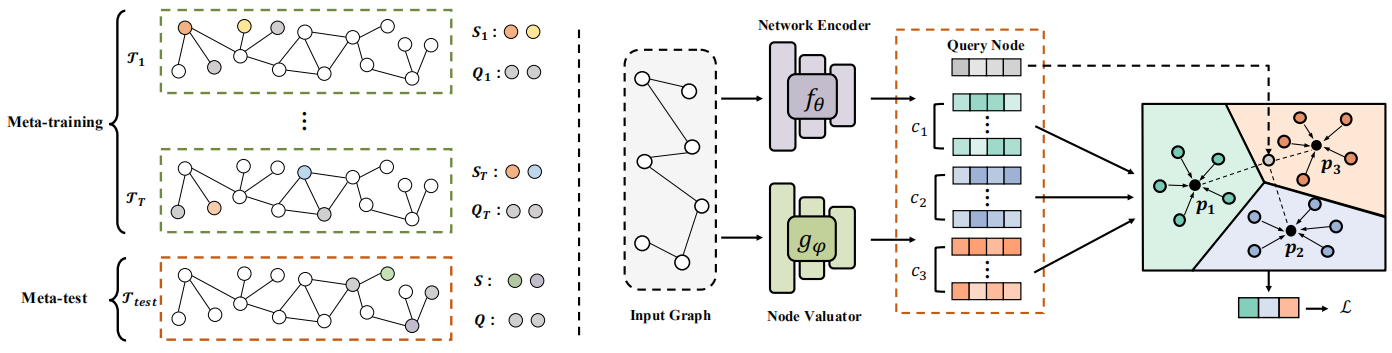 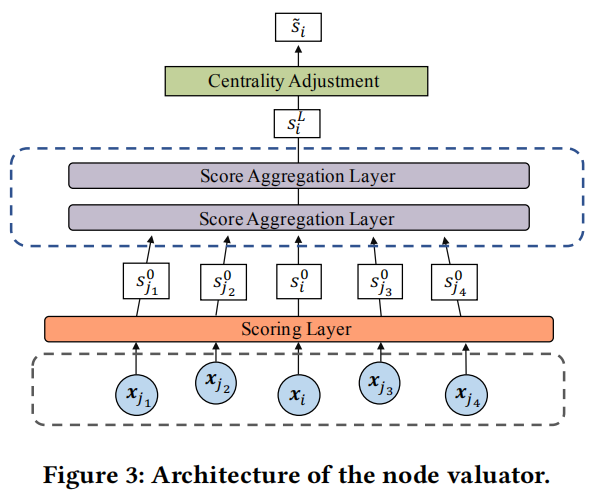 Paper : Graph Prototypical Networks for Few-shot Learning on Attributed Networks (CIKM 2020)
Code : https://github.com/kaize0409/GPN_Few-shot
Introduction_Method
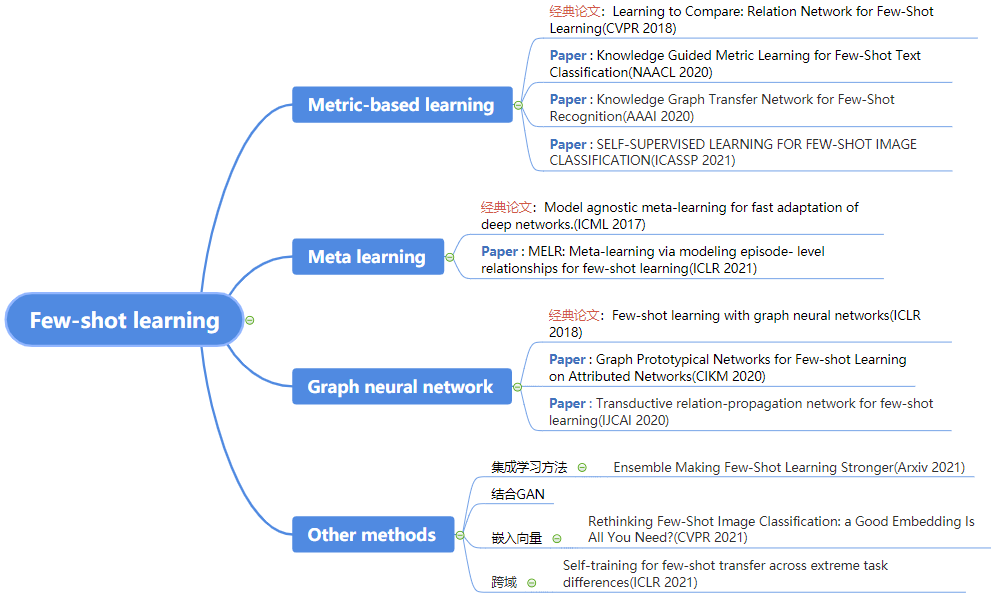 THANKS